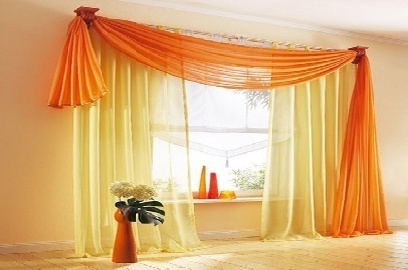 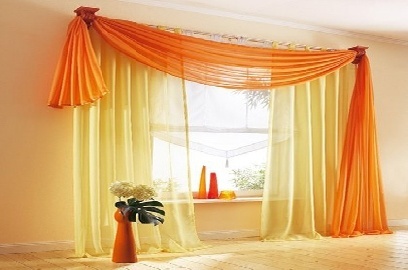 আজকের ক্লাসে 
*সবাইকে স্বাগতম*
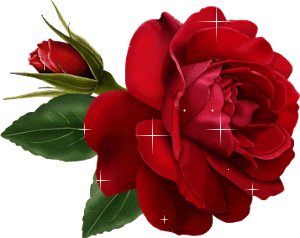 শিক্ষক পরিচিতি
মোসাঃ ফরিদা ইয়াসমিন (শিল্পী) 
            সহকারী শিক্ষক আইসিটি
লখপুর  আলহাজ্ব আম্বিয়া ইছহাক কলেজিয়েট গালর্স  স্কুল । 
              MOBILE : 01719769522
       E-mail: shilpifarida1977@gmail.com
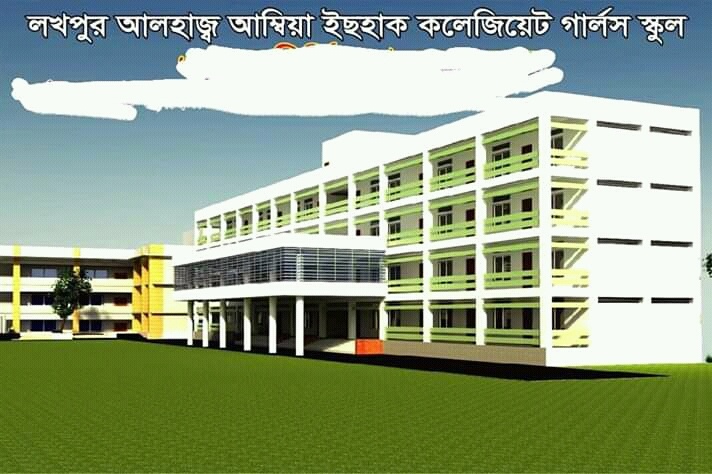 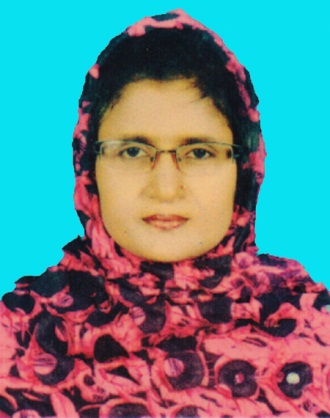 [Speaker Notes: শিক্ষক তার নিজের পরিচয় দেবে ।]
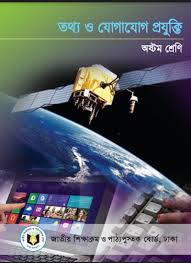 পাঠ পরিচিতি

বিষয়ঃ তথ্য ও যোগাযোগ প্রযুক্তি
শ্রেণিঃ অষ্টম 
অধ্যায়ঃ ১ম
পাঠঃ ২য় 
সময়ঃ ৫০ মিনিট
তোমরা ছবিতে কি দেখতে পাচ্ছ ?
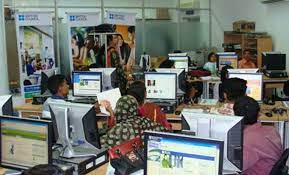 তাহলে,  তোমরা কি বলতে পার  উপরের ছবি থেকে কি সম্পর্কে ধারণা পাচ্ছি  ?
[Speaker Notes: শিক্ষক বিভিন্ন প্রশ্নের মাধ্যমে পাঠ শিরোনাম বের করে নেবে ।]
তাহলে আমাদের আজকের পাঠ হলো  …………....…………. ?
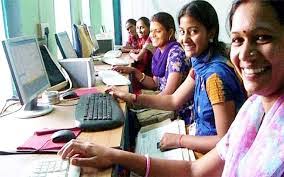 কর্মসৃজন ও কর্মপ্রাপ্তিতে তথ্য ও যোগাযোগ প্রযুক্তি
[Speaker Notes: এখানে শিক্ষক পাঠ ঘোষণা করবেন।]
শিখনফল
এই পাঠ শেষে শিক্ষার্থীরা…
1। কর্মসৃজন ওকর্মপ্রাপ্তিতে তথ্য ও যোগাযোগ প্রযুক্তির গুরুত্ব বর্ণনা করতে পারবে ।
২। কর্মসৃজন ওকর্মপ্রাপ্তিতে তথ্য ও যোগাযোগ  প্রযুক্তির  সুবিধা ব্যাখ্যা করতে পারবে ।
আইসিটি ব্যবহারে কর্মীর দক্ষতা
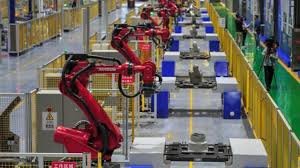 রোবট
বিভিন্ন কারখানায় এখন বিপদজ্জনক কাজ  গুলো মানুষের পরিবর্তে রোবট  করে ।
আইসিটি ব্যবহারে কর্মীর দক্ষতা
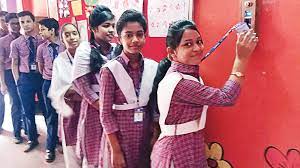 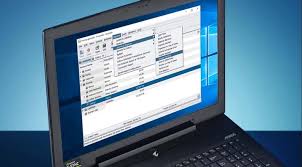 স্বয়ংক্রিয় উপস্থিতি
এখন আর কেউ খাতায়  উপস্থিত  দেয়না ,স্বয়ংক্রিয় যন্ত্রের মাধ্যমে  উপস্থিত  দেয়া হয়।
আইসিটি ব্যবহারে কর্মীর দক্ষতা
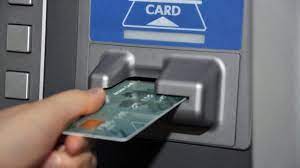 এটিএম কার্ড
ব্যাংকের এটিএম এ মাধ্যমে যেকোনো সময় নগদ অর্থ তোলা যায় ।
আইসিটি ব্যবহারে কর্মীর দক্ষতা
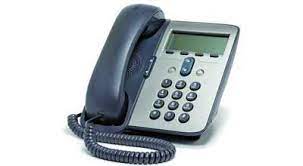 টেলিফোন এক্সচেঞ্জে কম্পিউটার নিয়ন্ত্রিত  ডিজিটাল ব্যবস্থা
একক  কাজ
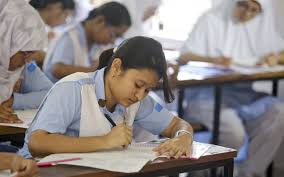 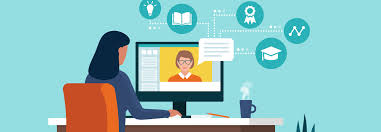 তথ্যপ্রযুক্তির ব্যবহারের ফলে একজন কর্মী অনেক বেশী দক্ষ  হয়ে ওঠে? ব্যাখ্যা কর ।
আইসিটির কারণে যেখানে কর্মের ধরন প্রতিনিয়ত বদলে যাচ্ছে
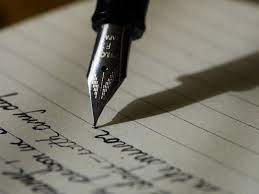 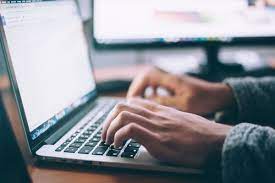 কাগজ -কলমে লিখার পরিবর্তে কম্পিউটারে লিখা।
আইসিটির কারণে যেখানে কর্মের ধরন প্রতিনিয়ত বদলে যাচ্ছে
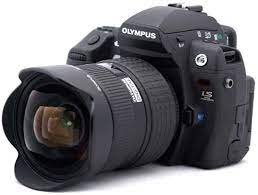 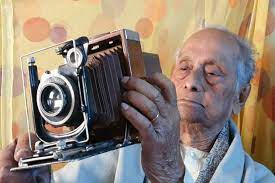 প্রাচীন কালের ক্যামেরা
ডিজিটাল ক্যামেরা
প্রাচীন কালে ছবি তুললে ছবি পেতে ৫,৬দিন দেরি হত। কিন্তু ডিজিটাল ক্যামেরায় ছবি তোলার সাথে সাথে ছবি পাওয়া  যায় ।
আইসিটির কারণে যেখানে কর্মের ধরন প্রতিনিয়ত বদলে যাচ্ছে
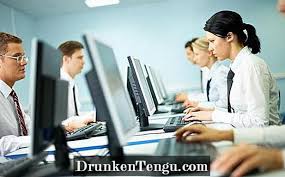 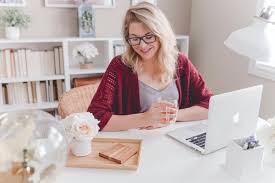 অফিসে কাজ করা
ঘরে কাজ করা
এখন অনেকে ঘরে বসে  কাজ করছে ।  ফলে অনেক প্রতিষ্ঠান এখন ভার্চুয়াল প্রতিষ্ঠানে পরিণত হয়েছে।
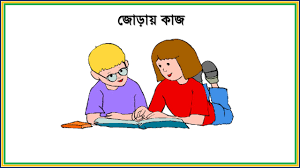 আইসিটির কারণে প্রতিনিয়ত বদলে যাচ্ছে কাজের ধরণ  । 
কথাটি বুঝিয়ে লেখ ?
[Speaker Notes: শিক্ষক শিক্ষার্থীদের জোড়ায় জোড়ায় ভাগ করে দিবেন ।]
আইসিটির কারণে যেখানে কর্মের ধরন প্রতিনিয়ত বদলে যাচ্ছে
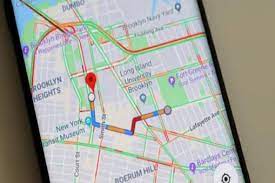 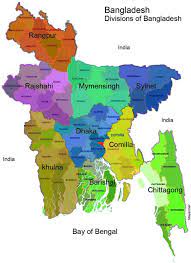 এখন আর কেঊ ম্যাপ  দেখে  কোথাও যায়না  ।  গুগুল ম্যাপে
সব পাওয়া যায়।
আইসিটির কারণে যেখানে কর্মের ধরন প্রতিনিয়ত বদলে যাচ্ছে
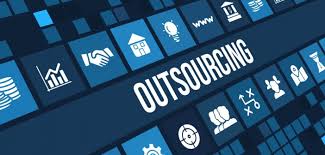 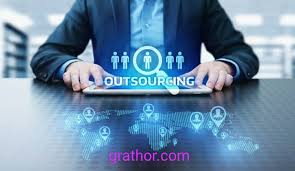 আউটসোর্সিং
ইন্টারনেট বিকাশের  ফলে  বর্তমানে  ঘরে বসে  অন্য দেশের কাজ করে দেওয়ার  সুযোগ হয়েছে আর এটিকে বলা হয় আউটসোসিং।
আইসিটির কারণে যেখানে কর্মের ধরন প্রতিনিয়ত বদলে যাচ্ছে
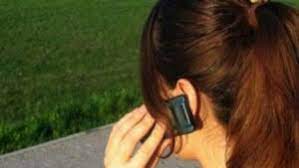 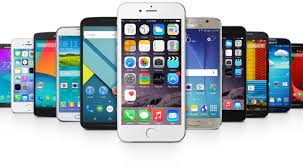 মোবাইল
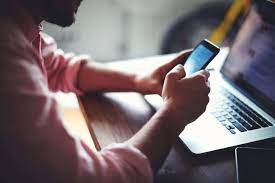 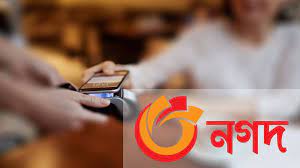 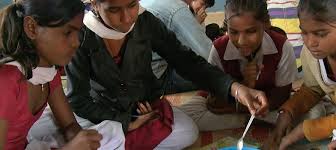 দলীয় কাজ
ভার্চুয়াল অফিসের সুবিধা কি আলোচনা কর ।
[Speaker Notes: শিক্ষক শিক্ষার্থীদের বিভিন্ন দলে ভাগ করে দিবেন ।]
মূল্যায়ন
১ . কার মাধ্যমে যে কোনো সময় নগদ অর্থ তোলা যায় ?   
	ক .  এটিএম
  
২. কি ব্যবহারের ফলে একজন কর্মী অনেক বেশি দক্ষ হয়ে ওঠে ?
খ . ই- কমার্স
ঘ . ই-গভর্ন্যান্স
গ . ই-সার্ভিস
খ. নগদ অর্থ
ক . শ্রমিক
গ . তথ্যপ্রযুক্তির
ঘ. সবগুলো
[Speaker Notes: এই স্লাইডে প্রশ্নের মাধ্যমে শিক্ষার্থীদের মূল্যায়ন করবে।]
মূল্যায়ন
১ .বাংলাদেশে কত কোটি লোক মোবাইল ব্যবহার করে ?  
	ক .  ১২ কোটি
  
২.  ঘরে বসে অন্য দেশের কাজ করে টাকা আয় করাকে কি বলে ?
খ . ১১ কোটি
ঘ . ০৮ কোটি
গ . ০৯ কোটি
খ. আউটসোর্সিং
ক .ভার্চুয়াল
গ . প্রযুক্তি
ঘ. সবগুলো
[Speaker Notes: এই স্লাইডে প্রশ্নের মাধ্যমে শিক্ষার্থীদের মূল্যায়ন করবে।]
বাড়ির কাজ
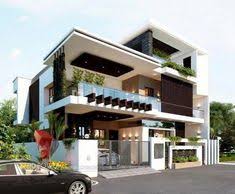 জাতীয় আয়ে আউটসোর্সিং কিভাবে ভূমিকা রাখে? বুঝিয়ে লেখ।
[Speaker Notes: শিক্ষার্থীরা বাড়ি থেকে প্রশ্নটির সমাধান লিখে আনবে।]
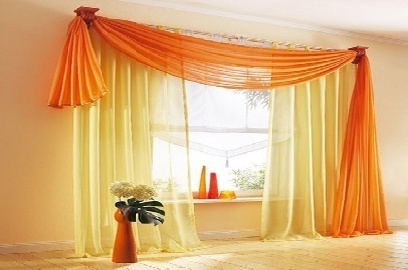 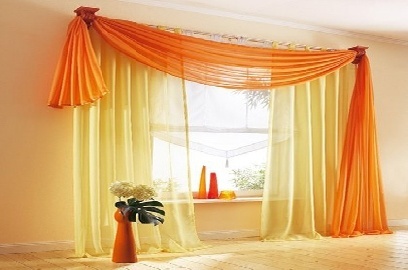 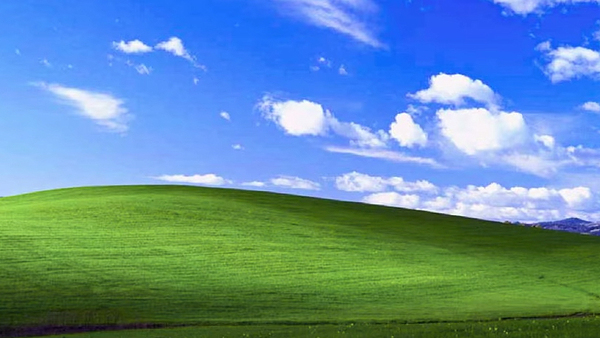 ধন্যবাদ সবাইকে
সমাপ্ত